KATECHEZA 47
JEZUS CZYNI CUD 
W KANIE
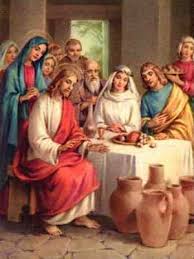 Czy zdarzyło się wam być kiedyś na ślubie a potem na weselu?
Jak się wtedy czuliście?
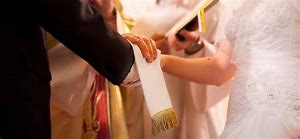 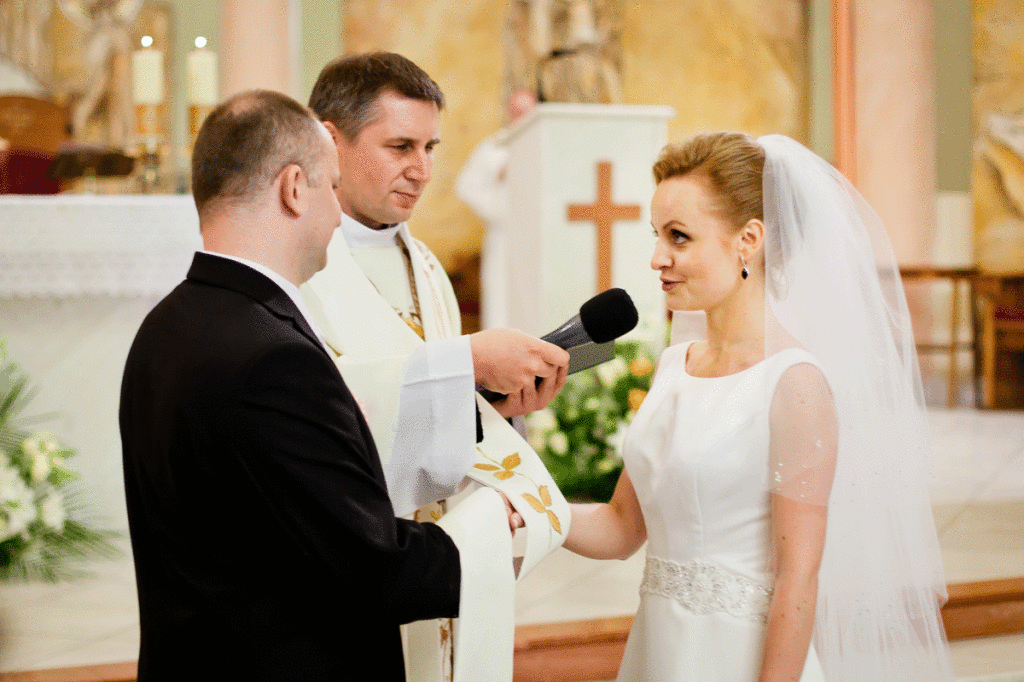 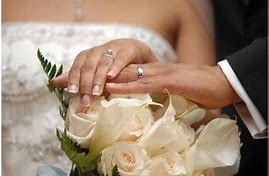 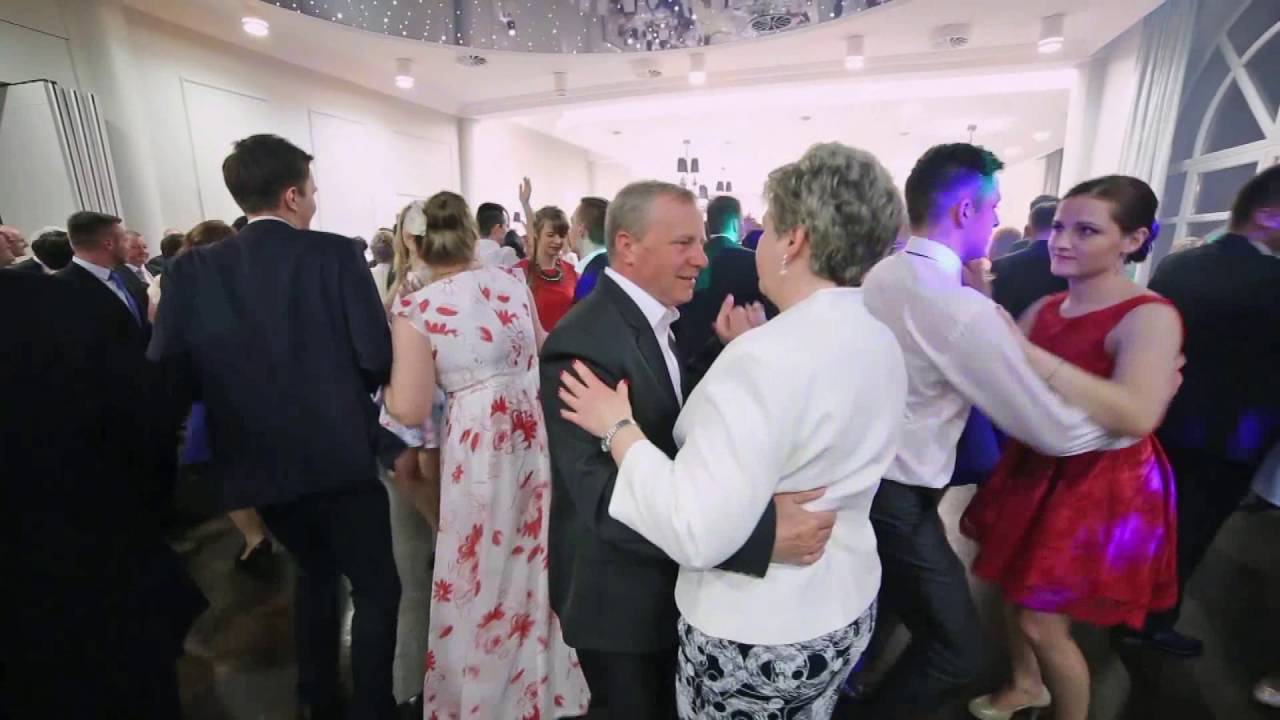 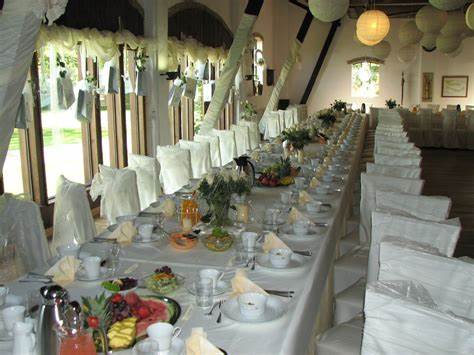 Jezus został także zaproszony na wesele.  Miało to miejsce w Kanie Galilejskiej
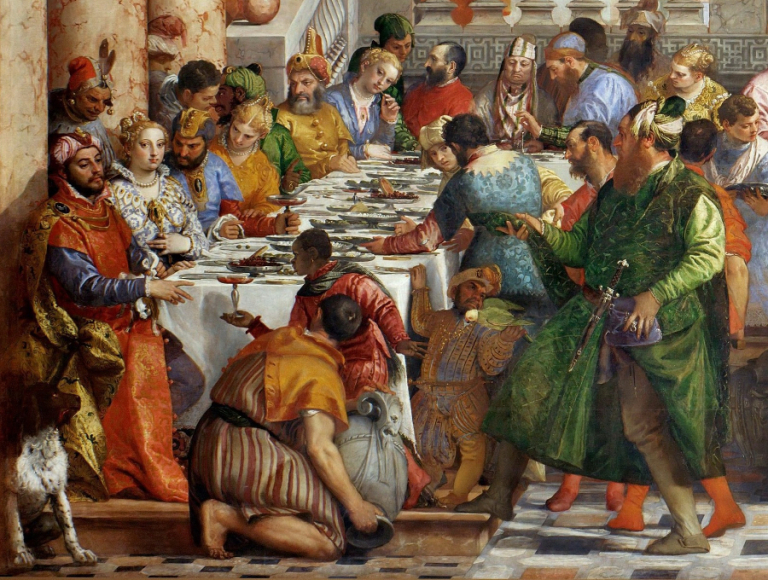 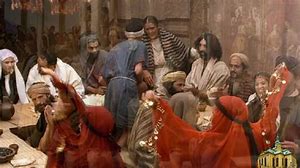 Odczytujemy fragment Ewangelii J 2, 1-11
Trzeciego dnia odbywało się wesele w Kanie Galilejskiej i była tam Matka Jezusa. Zaproszono na to wesele także Jezusa i Jego uczniów. A kiedy zabrakło wina, Matka Jezusa mówi do Niego: «Nie mają już wina». Jezus Jej odpowiedział: «Czyż to moja lub Twoja sprawa, Niewiasto? Czyż jeszcze nie nadeszła godzina moja?» Wtedy Matka Jego powiedziała do sług: «Zróbcie wszystko, cokolwiek wam powie». Stało zaś tam sześć stągwi kamiennych przeznaczonych do żydowskich oczyszczeń, z których każda mogła pomieścić dwie lub trzy miary. Rzekł do nich Jezus: «Napełnijcie stągwie wodą!» I napełnili je aż po brzegi. Potem do nich powiedział: «Zaczerpnijcie teraz i zanieście staroście weselnemu!» Oni zaś zanieśli. A gdy starosta weselny skosztował wody, która stała się winem - nie wiedział bowiem, skąd ono pochodzi, ale słudzy, którzy czerpali wodę, wiedzieli - przywołał pana młodego i powiedział do niego: «Każdy człowiek stawia najpierw dobre wino, a gdy się napiją, wówczas gorsze. Ty zachowałeś dobre wino aż do tej pory». Taki to początek znaków uczynił Jezus w Kanie Galilejskiej. Objawił swoją chwałę i uwierzyli w Niego Jego uczniowie.
„Napełnijcie stągwie wodą”
„Zróbcie wszystko, cokolwiek wam powie”
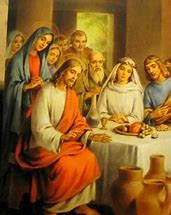 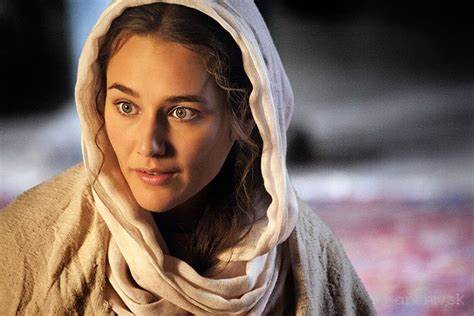 stągwie
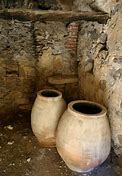 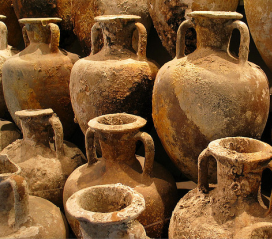 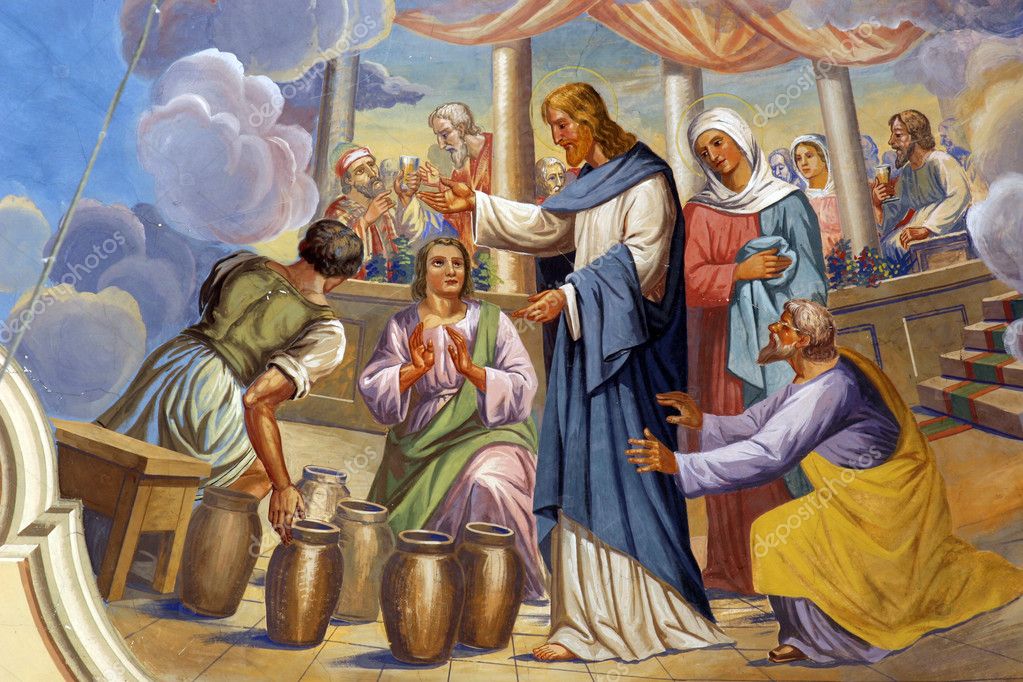 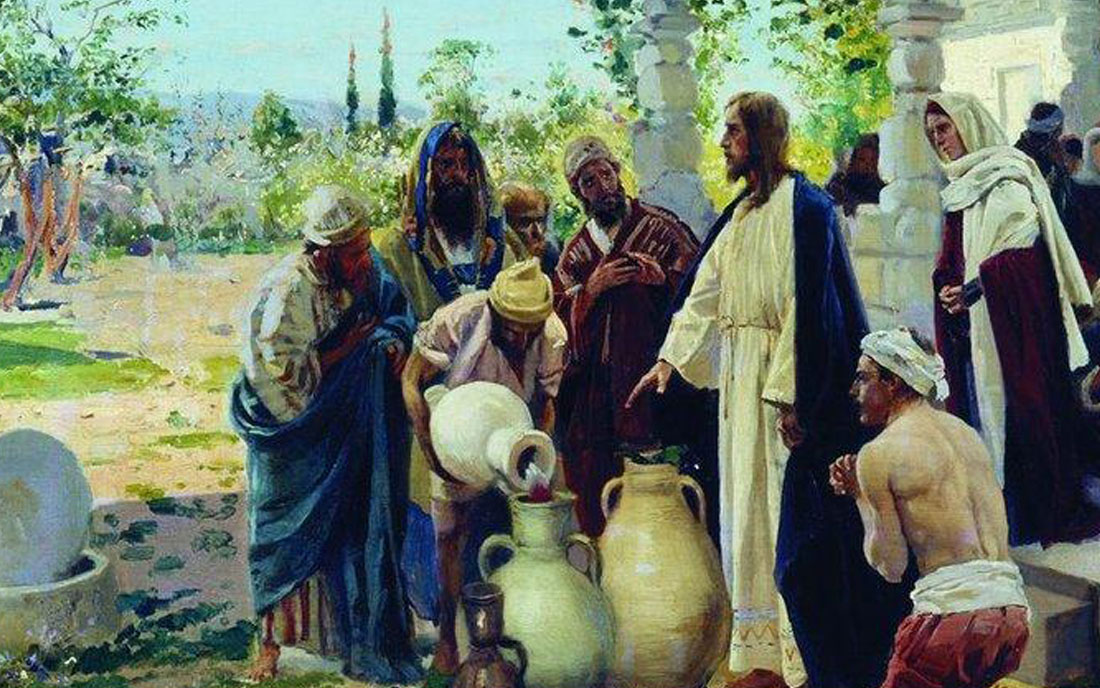 Zwyczajne spotkanie na weselu,
rzeczy służące na co dzień człowiekowi,
posłużyły jako pomoc, by człowiek mógł
dostrzec wielkość cudu
Maryja pośredniczy u swojego
Syna dostrzegając potrzeby człowieka
i poleca: „Zróbcie wszystko
cokolwiek mój Syn wam powie”
Jezus przez cud potwierdza
Swoje bóstwo
Do czego zachęca nas Maryja?
Do posłuszeństwa Bogu w każdej sytuacji;
Do wypełniania Jego słowa, polecenia
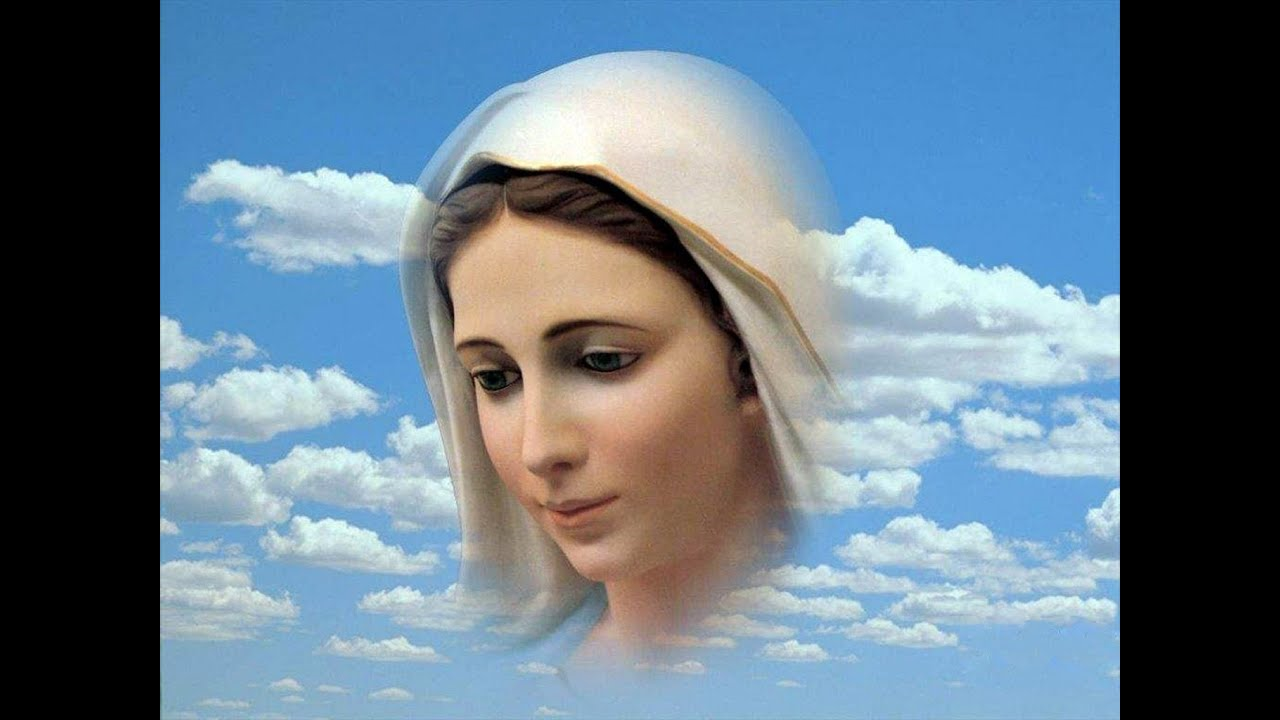 Jakie polecenia daje nam dzisiaj Pan Jezus?  (wpisujemy w zeszytach 
brakujące samogłoski  i odczytujemy polecenia;  podpowiedzi na następnym
slajdzie)
M – dl  s --
P – dz-- l  s --  k –n-pk-
P –d-j  r-k-  d-  zg-d-
-dwi-dź  ch-r-g-  k-l-g-
-cz  s--  p-ln--
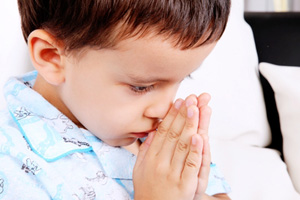 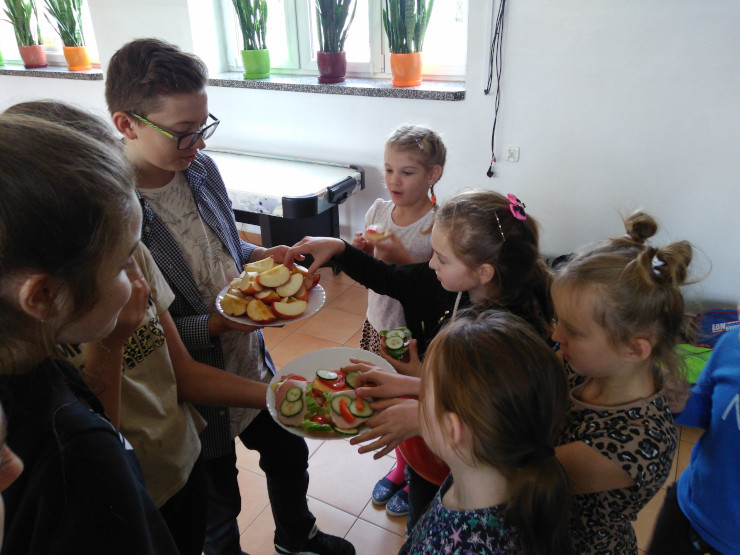 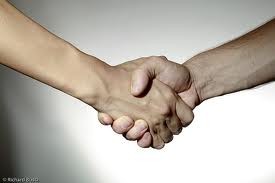 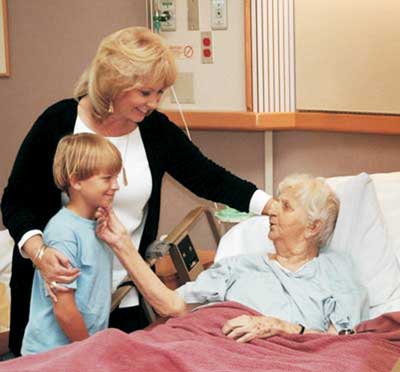 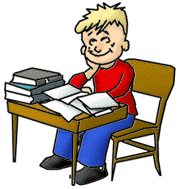